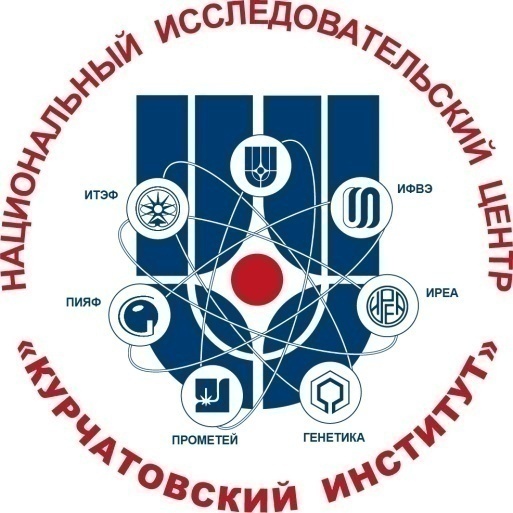 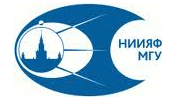 Study of the 8Li low-lying excited states
A.N. Danilov
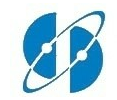 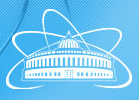 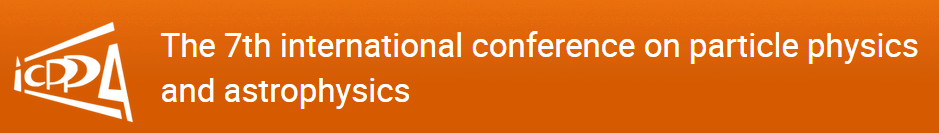 [Speaker Notes: For measuring the radii of excited states we proposed a method based on the analysis of the inelastic diffraction scattering. We applied the model to studying the α- and 3He-scattering on 12C. The analysis allowed determining the enhanced radii of some excited states in 12C including the famous Hoyle state (0+, E* = 7.65 MeV). Besides the diffraction method the inelastic nuclear rainbow scattering also can be used for measuring the radii of unstable states. The enhancement of the radius of the excited state is detected by the shift of the inelastic rainbow minimum relatively the elastic one. The application of this approach to the inelastic scattering leading to excitation of the Hoyle state gave results  consistent with those obtained by the diffraction method. Considerable attention has been drawn to the studies of α-cluster states in 12C, especially the second 0+ state, at Ex= 7.65MeV (so called the Hoyle state).]
Mirror nuclei 8Li and 8B
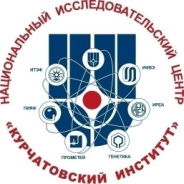 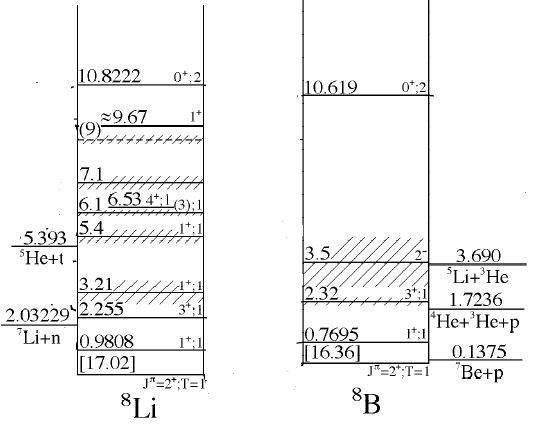 7Li(n,γ)8Li and 7Be(p,γ)8B reactions have a crucial role in nuclear astrophysics
7Li(n,γ)8Li is considered to be a key reaction in jumping the A = 8 gap in the nucleosynthesis. Its cross sections at low energy are crucial in determining the amount of heavier neutron-rich elements.
7Be(p,γ)8B, the mirror reaction, is responsible for high-energy solar neutrinos that are detected in terrestrial laboratories that look for physics beyond the standard model.
Literature overview on 8Li and 8B
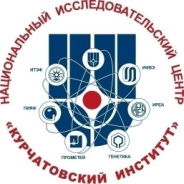 Proton halo was discovered in g.s. of 8B based on increased quadrupole moment T. Minamisono et al., Phys. Rev. Lett. 69, 2058 (1992) (the momentum distribution of 7Be measured indicated that the 3/2p state valence proton in 8B had a halo structure).

Many experiments have been employed to investigate structure of 8B
I. Tanihata et al., Physics Letters B, 206, 592 (1988) (Glauber model) Rrms = 2.38 ±  0.04 fm
G. W. Fan et al., Phys. Rev. C 91, 014614 (2015) (modified Glauber model)
G.A. Korolev et a., Phys. Lett. B 780, 200 (2018). the presence of a proton halo in 8B was confirmed using the total cross section, as well as the root-mean-square radius Rrms = 2.58 fm and the halo radius Rh = 4.24 fm

Main results:
an obvious tail structure in the density distribution
Some new results:
Y. Y. Yang et al., Phys. Rev. C 87, 044613 (2013).8B +NatPb
R. Spartà et al., Physics Letters B 820 (2021)136477.8B+64Zn
in spite of the extremely low 8B breakup threshold and its extended nuclear matter density distribution, experimental results clearly show that the 8B reaction dynamics is very different from that of n-halo nuclei.
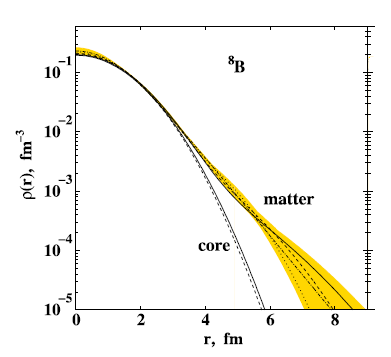 Literature overview on 8Li and 8B
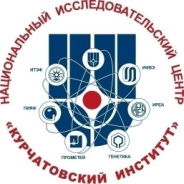 Natural question arises about possible exotic structure in mirror nuclei – 8Li (main results are obtained for the g.s.)
Glauber model
I. Tanihata et al., Phys. Rev. Lett. 55, 2676 (1985) (Glauber-type calculation) 
Rrms(8Li) ~ 2.5 fm
A.V. Dobrovolsky et al., Nucl. Phys. A 766, 1 (2006).
G. W. Fan et al., Phys. Rev. C 90, 044321 (2014)
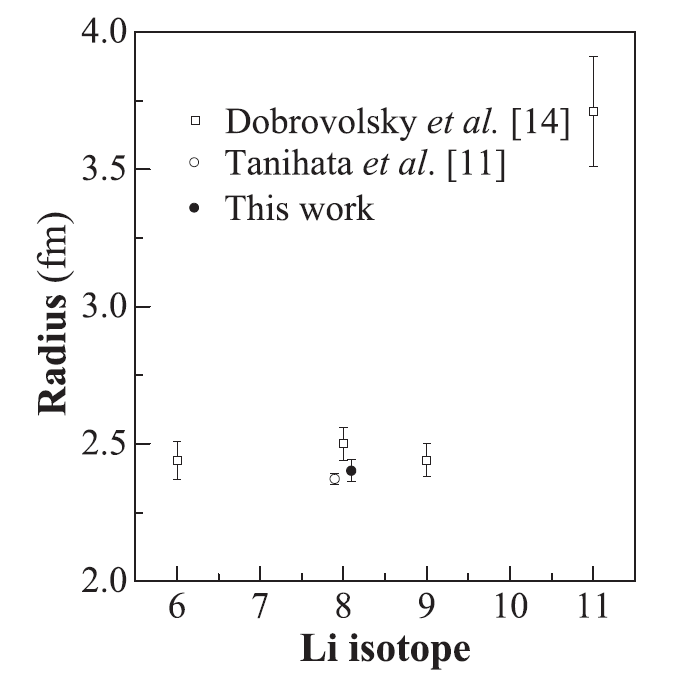 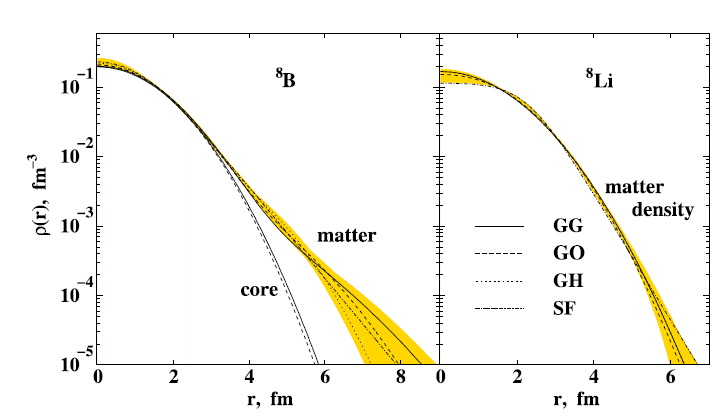 all experiments point out that 8Li(g.s.) has a skin structure
MDM (Modified diffraction model)
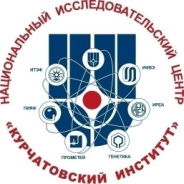 Diffraction radii are determined from minima (maxima) positions in dσ/dΩ
Elastic scattering
Inelastic scattering (0+  0+)
Rdif is the only parameter of the model. As it has the dimension of length it can be directly connected with a real (rms) nuclear radius
Model:
Rrms (exc.st) = Rrms (gr.st) + [Rdif (in) - Rdif (el)]
The method was tested in the analysis of the radius of Hoyle state in 12C
A.S. Demyanova et al., Int. J. Mod. Phys. E17, 2118 (2008). A.N. Danilov et al., Phys. Rev. C 80, 054603 (2009).
5
MDM analysis 12C(8Li,8Li)12C
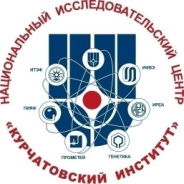 We applied MDM to existing literature scattering data on 8Li+12C
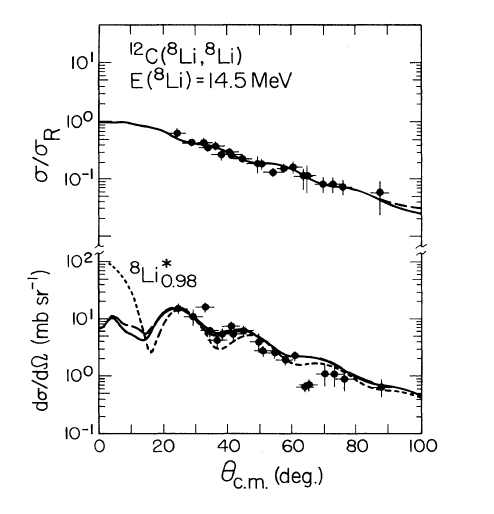 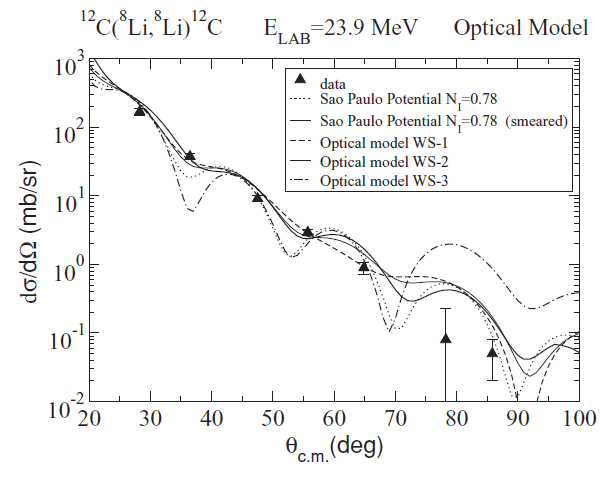 A. Barioni et al., Phys. Rev. C 80, 034617 (2009)
Rrms(0.98) – Rrms (g.s.) ~ 0.2 fm

Small increase of radius for the 0.98 MeV
R.J. Smith et al., Phys. Rev. C 43 2346 (1991)
MDM analysis 2H(8Li,8Li)2H
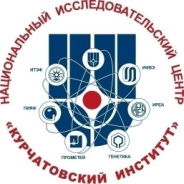 We applied MDM to existing literature scattering data on 8Li+2H
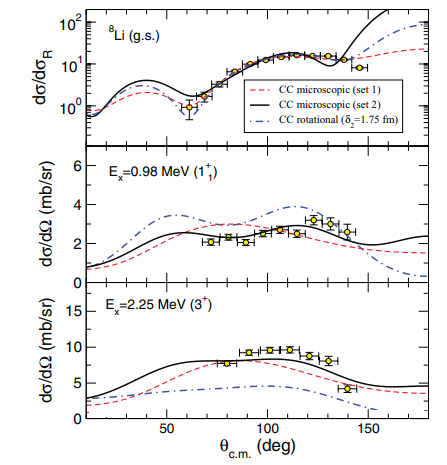 Rrms(0.98) – Rrms (g.s.) ~ 0.5 fm

Rrms(2.26) – Rrms (g.s.) ~ 1 fm (unreal?)
E. Tengborn et al., Physical review C 84, 064616 (2011)
DWBA analysis 7Li(d,p)8Li
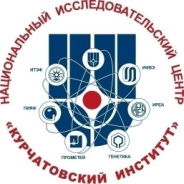 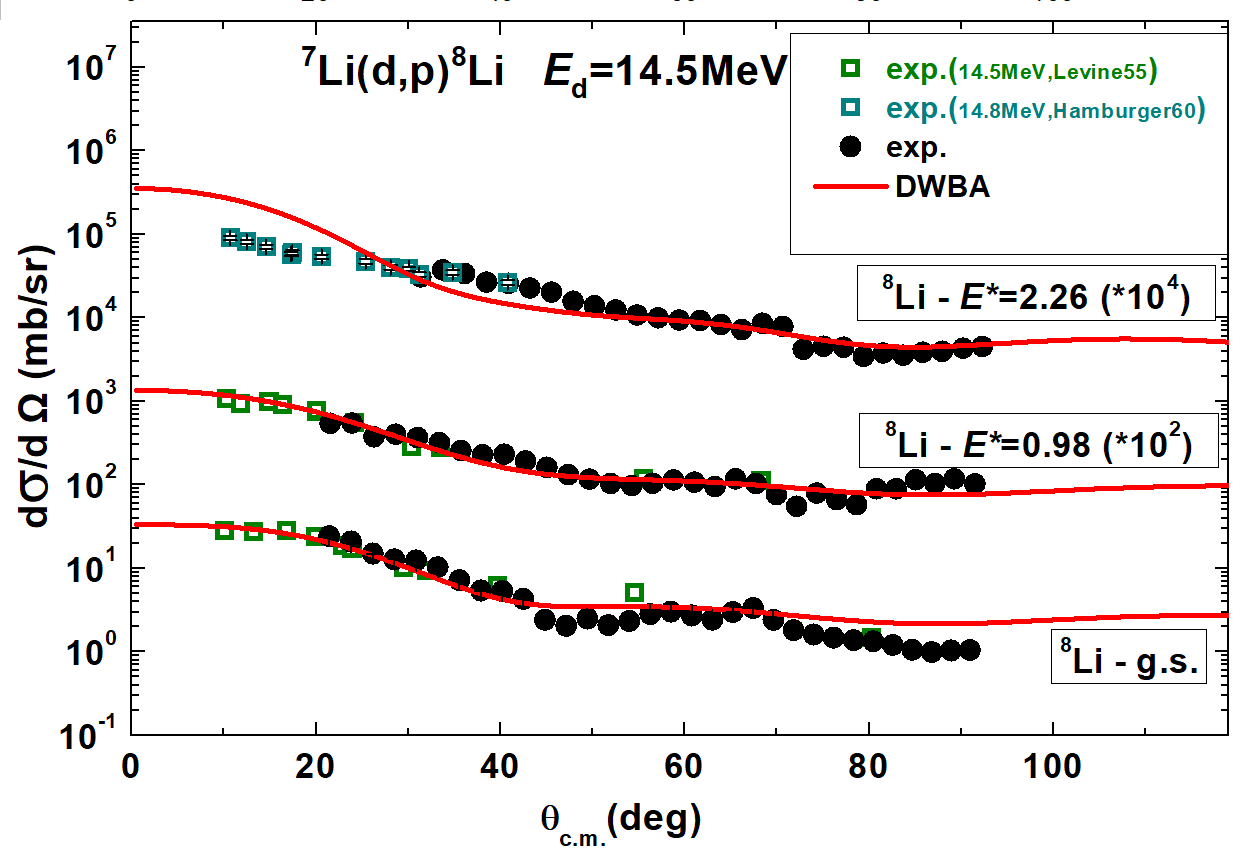 DWBA analysis 7Li(d,p)8Li
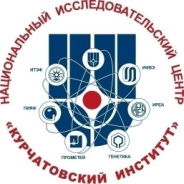 Radial dependence of form-factor r2I(r) and I(r)2
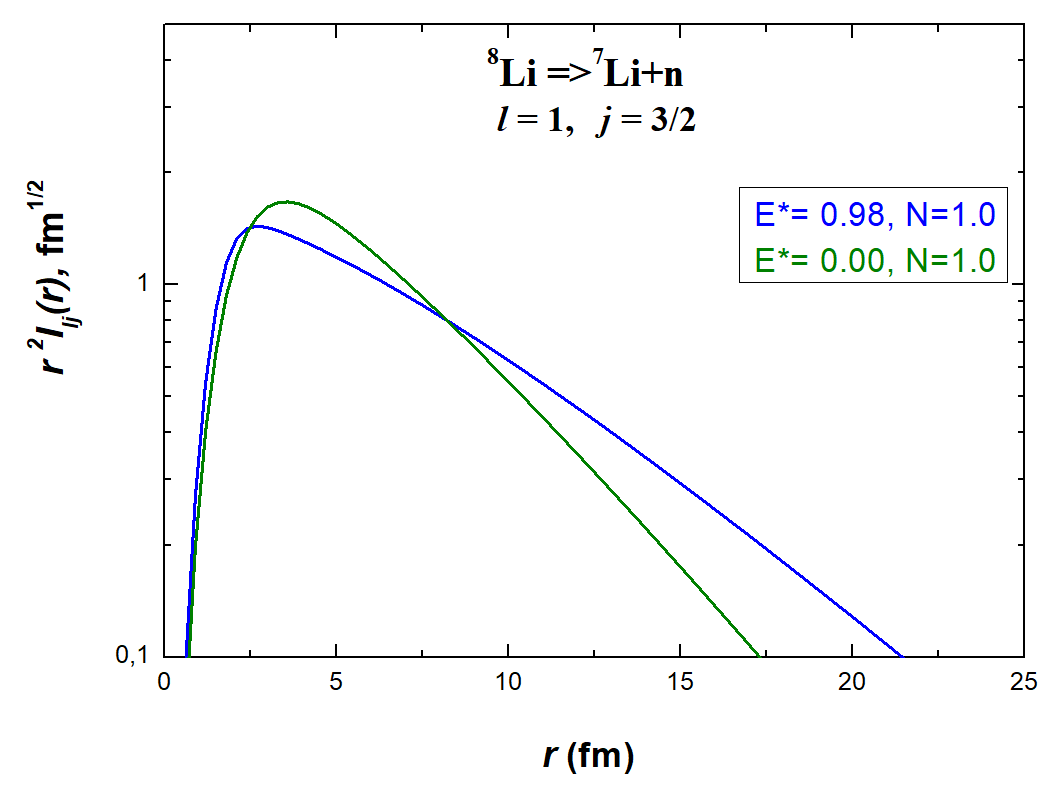 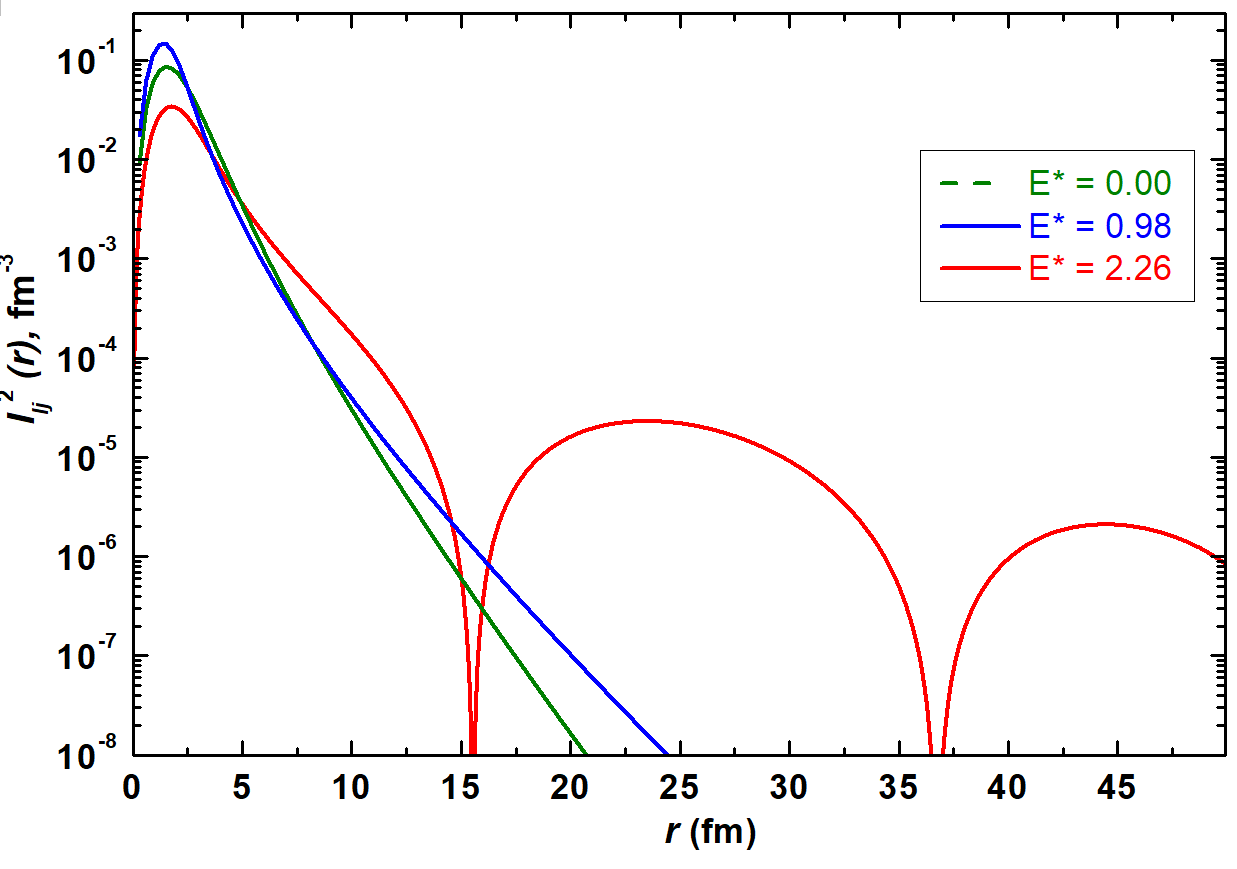 Comparison of radial dependence of form-factor for the g.s. and 0.98 MeV states shows that radii of these states are close, while 2.26 MeV state has increased dimensions
Overview of results
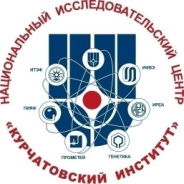 Existing problems:
Data for MDM analysis are only at small energies, at the limits of MDM applicability 
DWBA analysis gave only qualitative estimation
Conclusions
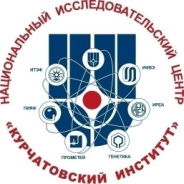 MDM is applied to existing literature data on 8Li scattering and radii for low-lying states were estimated: radii of the 0.98 and 2.26 MeV states are increased
DWBA analysis is done for the 7Li(d,p)8Li reaction to the g.s. and 0.98 MeV states of 8Li, preliminary for the 2.26 MeV state
Compare of radial dependences of form-factor for the g.s. and 0.98 MeV shows that these states have close radii, while radius for the 2.26 MeV state is increased
Collaboration team
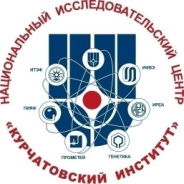 Institute of Nuclear Physics, ME of Republic of Kazakhstan
N. Burtebayev , Marzhan Nassurlla, Maulen Nassurlla, 
V.S. Zhdanov, D.K. Alimov, P. Khodzhaev , A. Sabidolda, 
D.A. Isaev

NRC Kurchatov Institute, Russia
A.S. Demyanova, A.N. Danilov, V.I. Starastsin, S.V. Dmitriev

Lomonosov Moscow State University, Russia
S.A. Goncharov
Experimental results
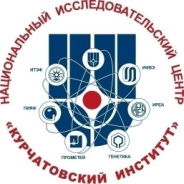 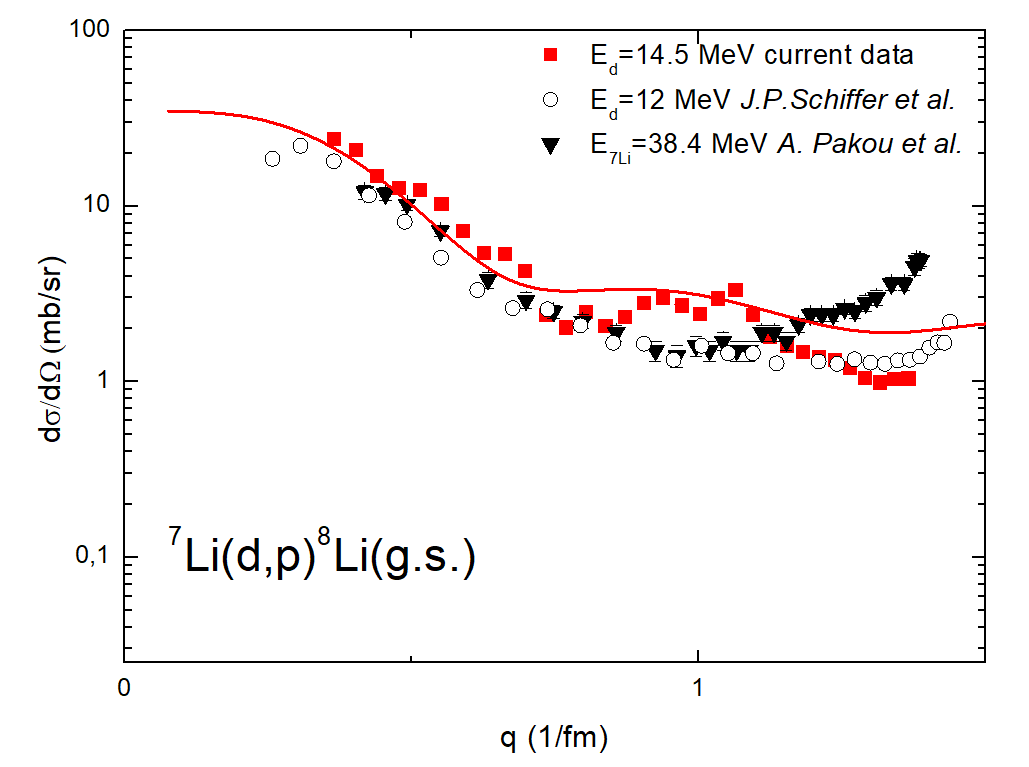 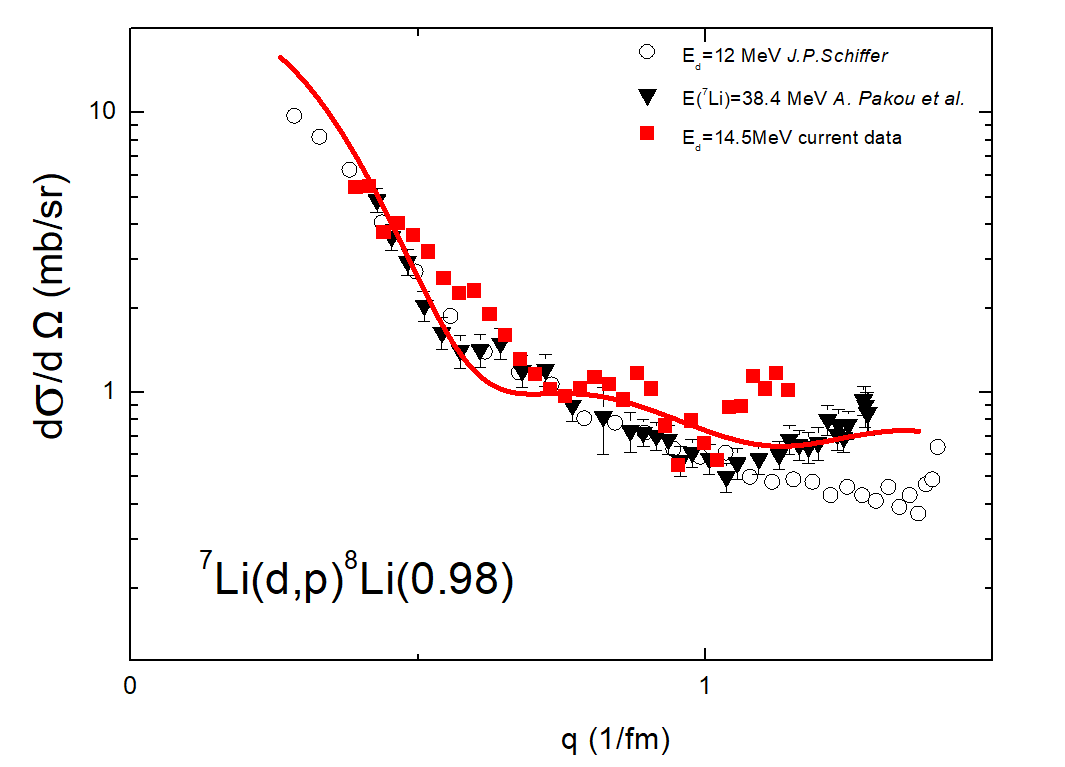 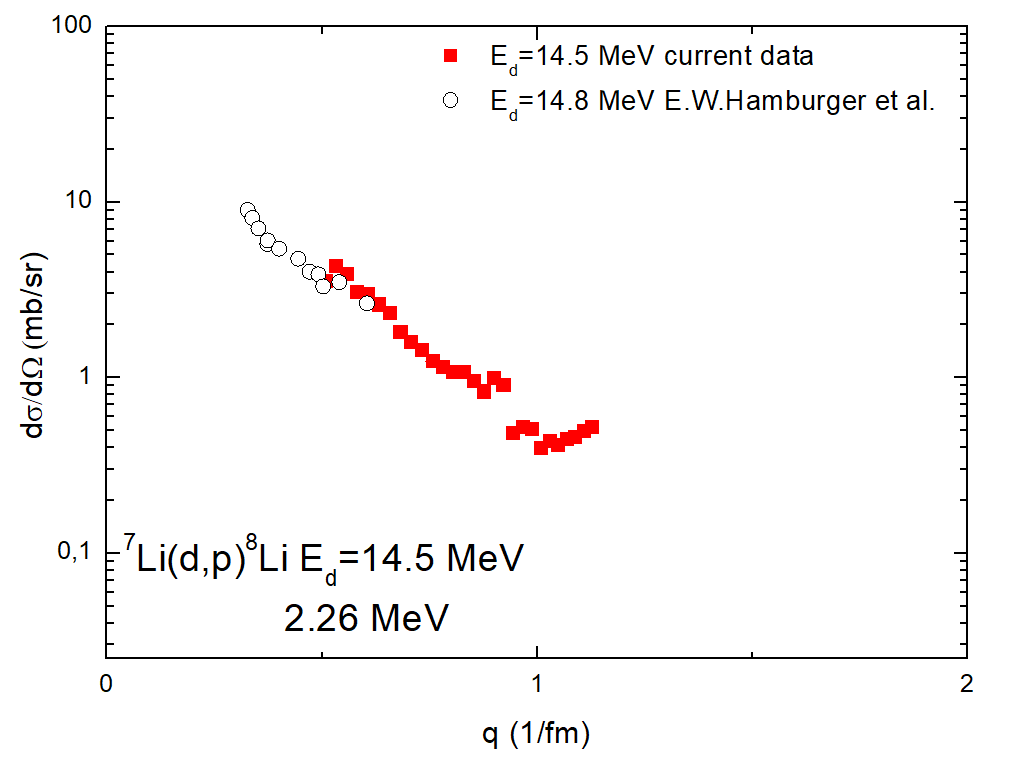 Experiment
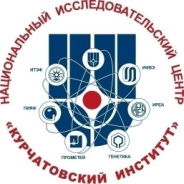 The 7Li(d,p)8Li experiment was performed using the deuteron beam of the U-150M cyclotron at the Institute of Nuclear Physics (Almaty, Republic of Kazakhstan) at an energy of 14.5 MeV. The 7Li isotope (enrichment ≈ 90%) was used as a target. The angular distributions were measured in the angle range from 18° to 80° (lab). Angular distributions were obtained for the ground and first two excited states 0.98 and 2.26 MeV
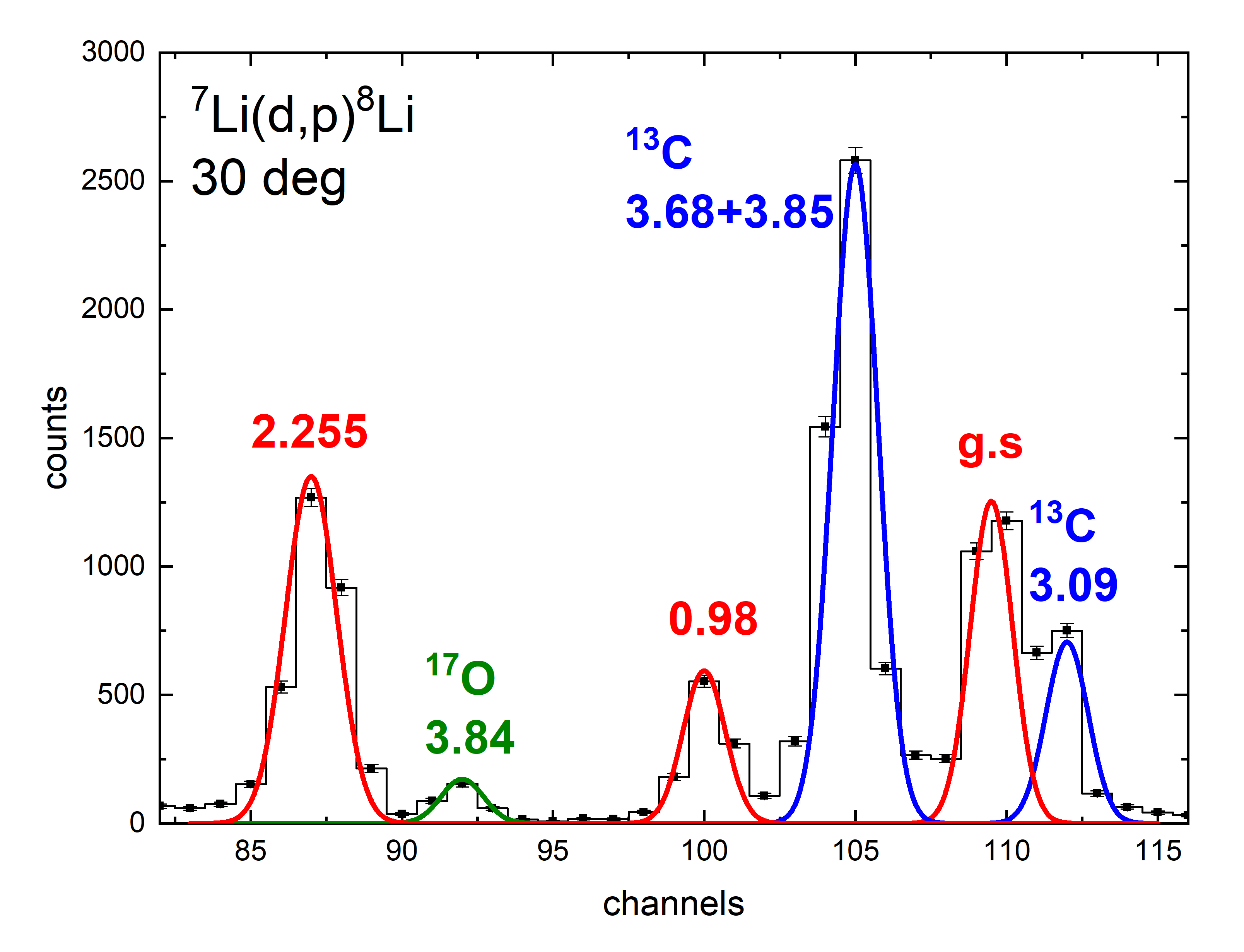 While value of impurities (12C,16O, less than 10%) is low, 
it’s influence is noticeable!
Experimental results
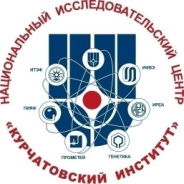 Angular distributions are received for the g.s., 0.98 and 2.26 MeV states
Preliminary DWBA analysis is done for the g.s. and 0.98 MeV states
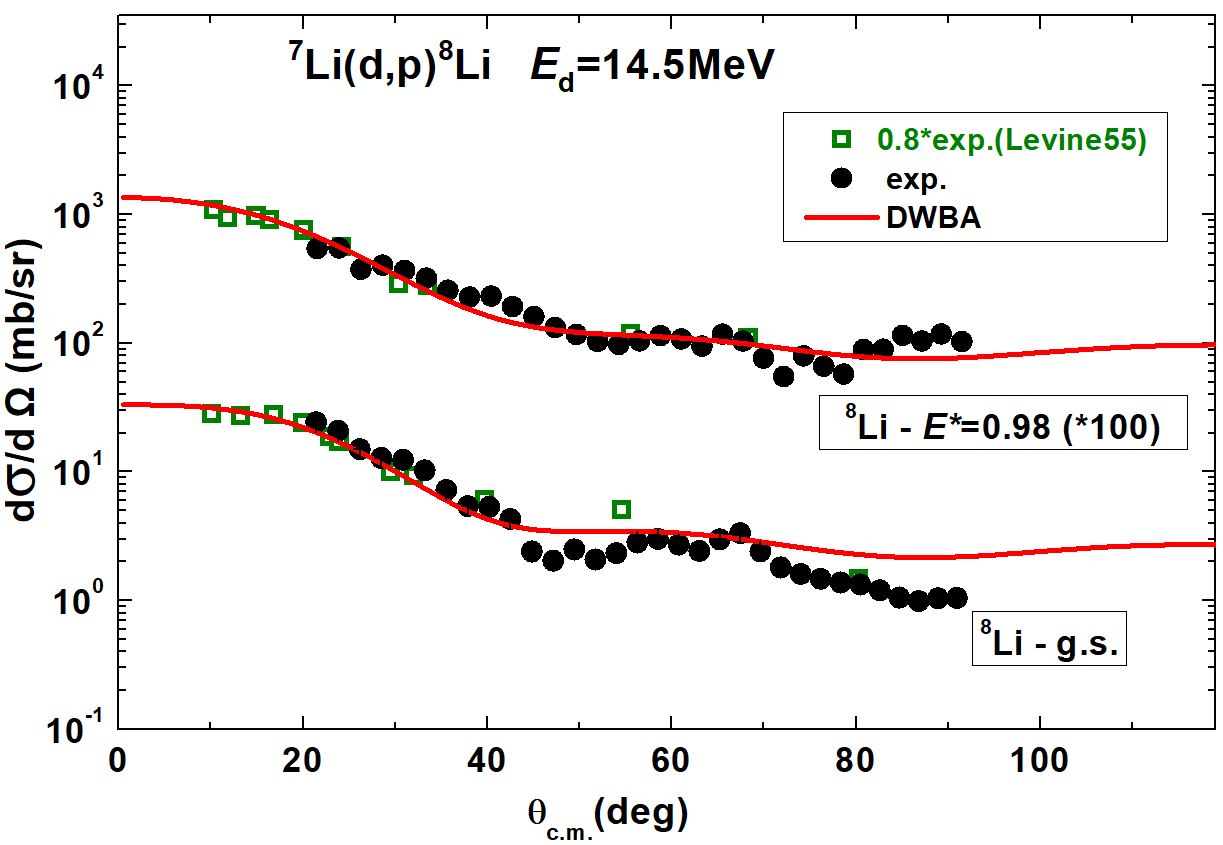 Reaction is peripherical -> application of DWBA is quite adequate
Main task is to describe first main maximum
Experimental results
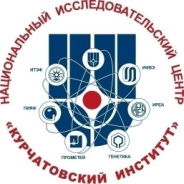 2.26 MeV state is unbound, 200 keV above neutron-emission threshold.
DWBA analysis is in progress. Open question regarding absolute values of dσ/dΩ: the only existing literature data (E.W. Hamburger et al.) with excitation of this state is lying 20-30% lower
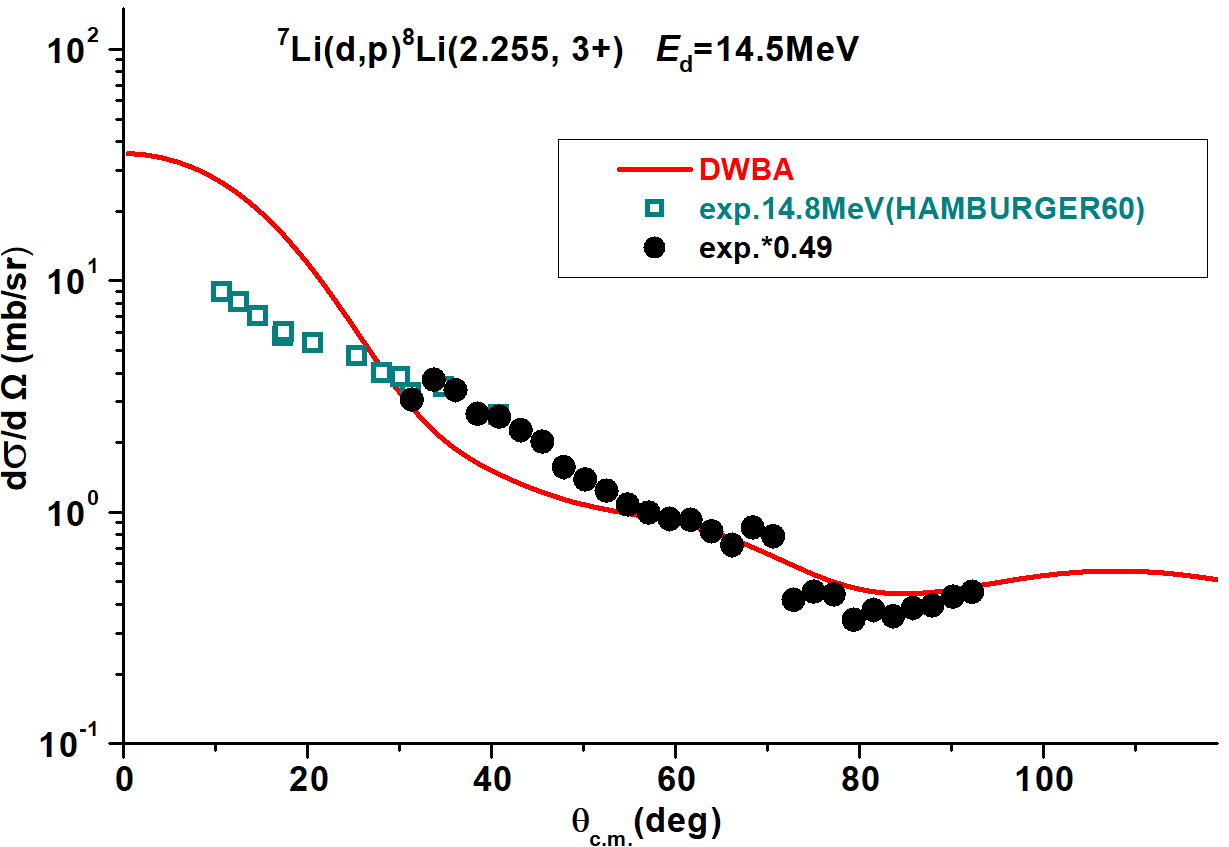 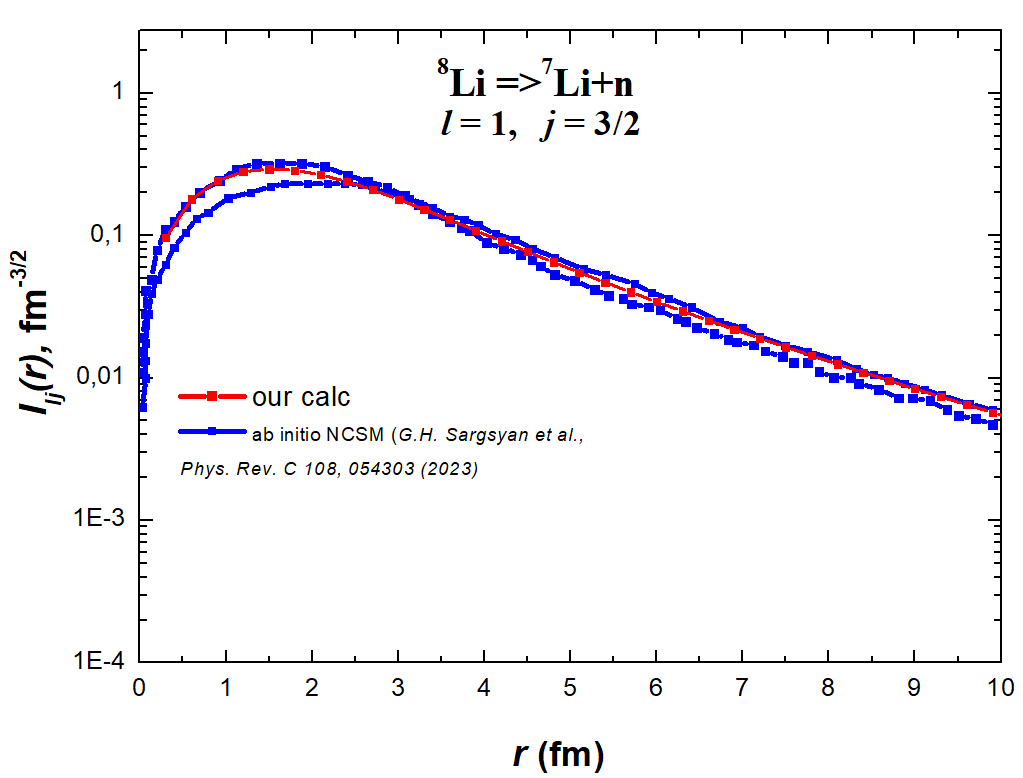 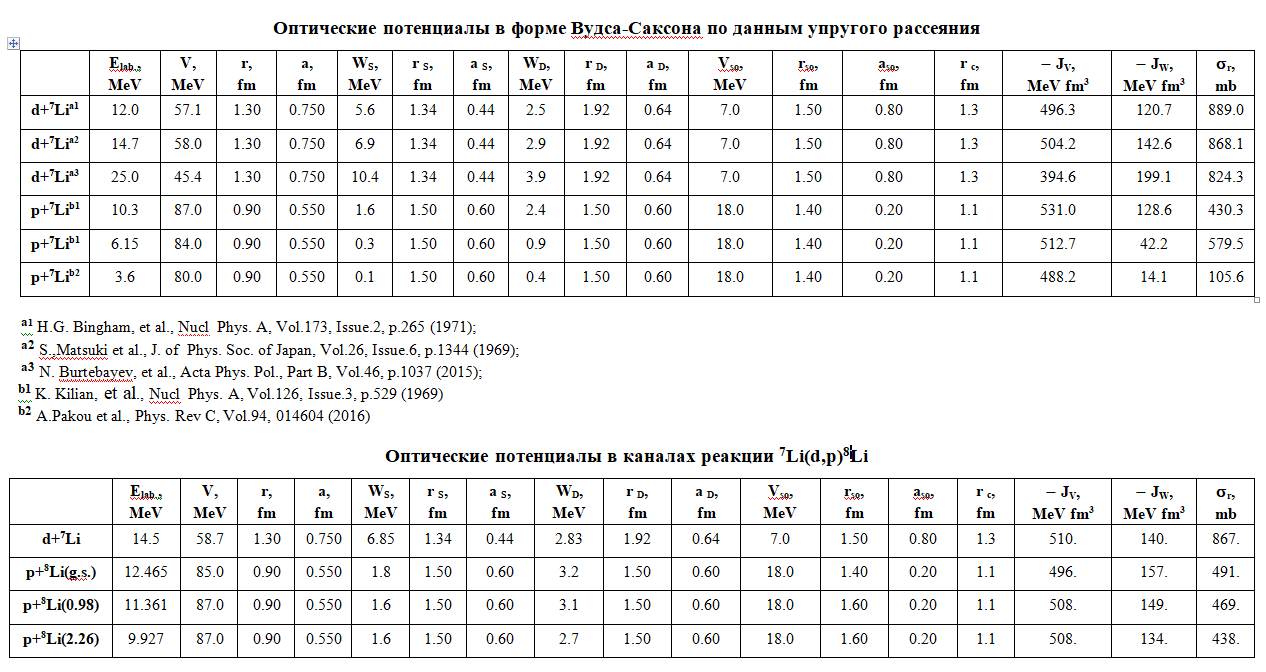 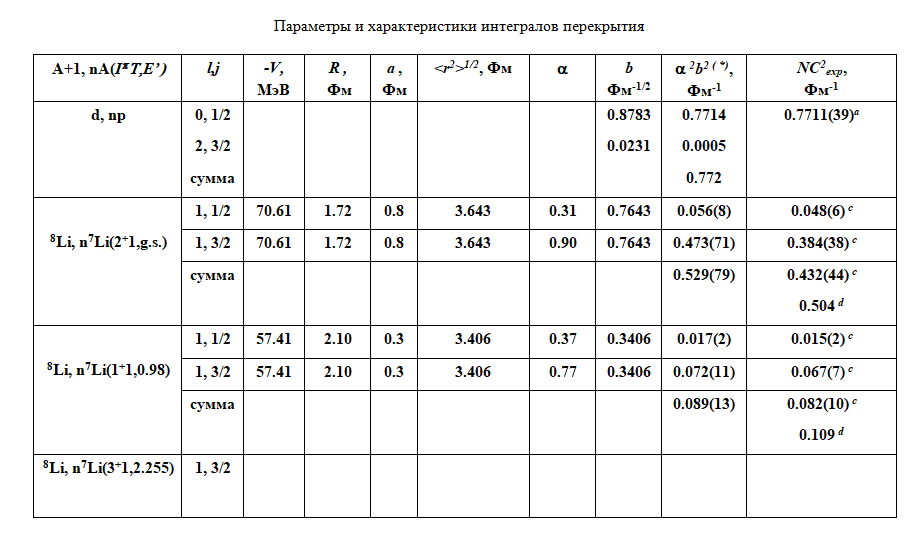 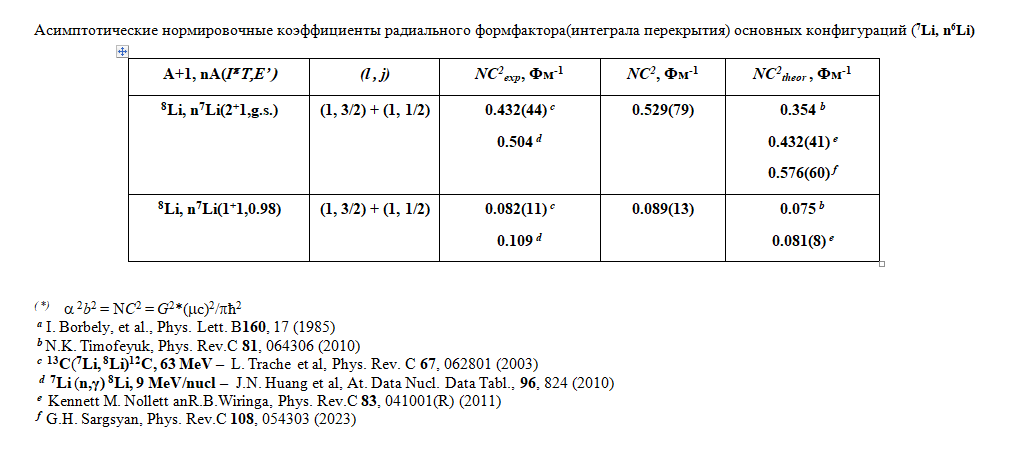 Rotational bands
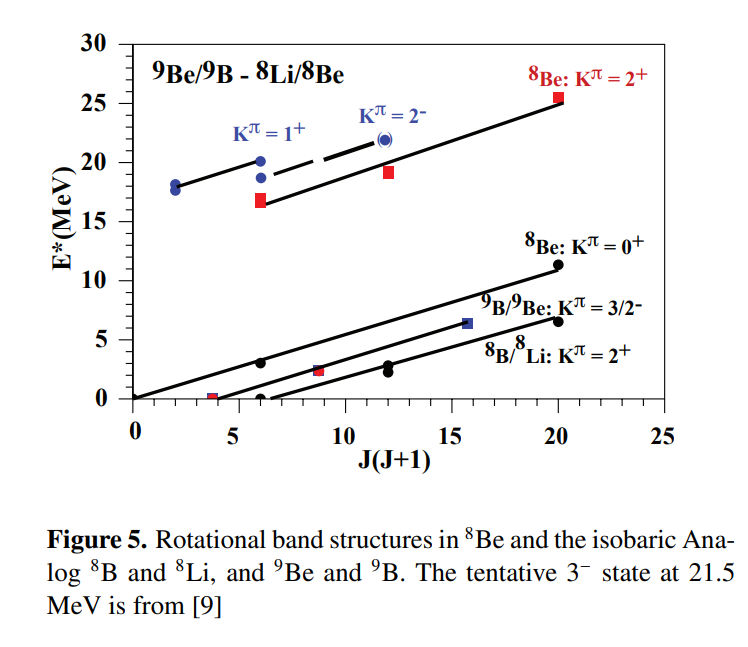 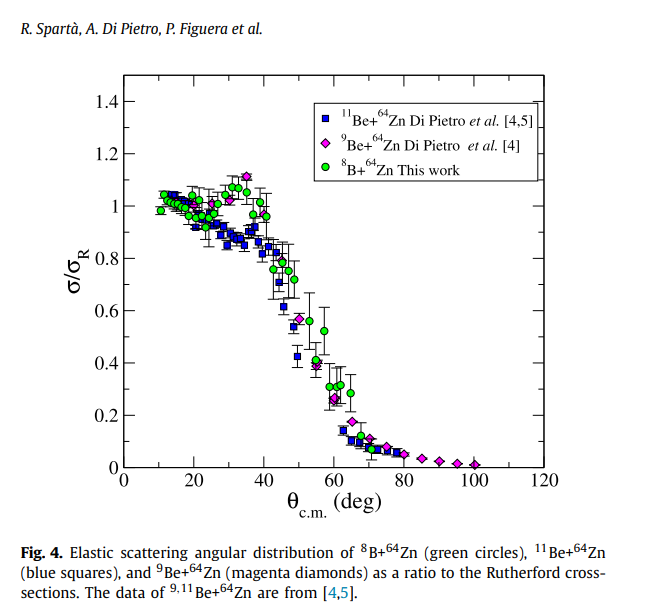 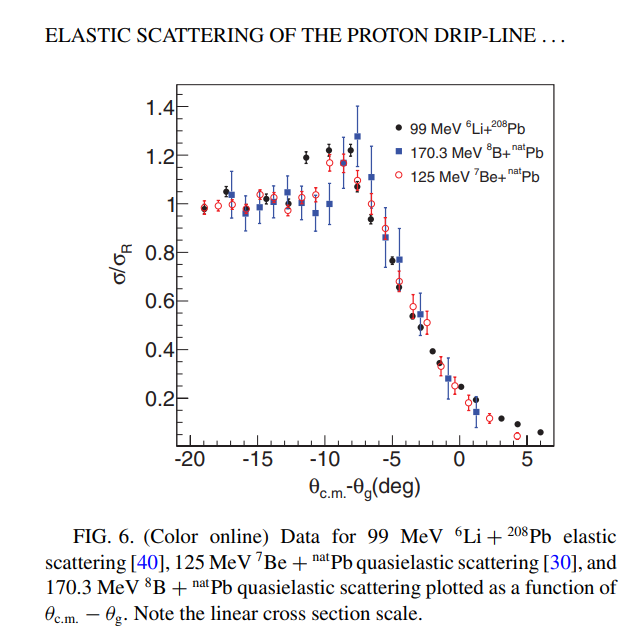